Techniques of fracture 	reduction
.
Dr. Archana Kumari
Asstt. Professor cum Junior Scientist
Veterinary Surgery and Radiology
BVC, BASU, Patna
PRINCIPALOF FRACTURE MANAGEMENT
4R
Recognition
Reduction 
Retention 
Rehabilitation
Methods of fracture reduction
.
The reduction of fracture can be done either by 

CLOSED REDUCTION
 OPEN REDUCTION
CLOSED REDUCTION
Reduction of fracture without incising the skin or exposing the bone through    external manipulation is called as closed reduction.
 Normally after a closed reduction, fracture is immobilized with external fixation     techniques, though sometimes intramedullary or external skeletal fixation is    done.
INDICATIONS
Fresh fractures in young animals, comprising only two pieces with little or no   overriding of fragments.
 Closed reduction is generally done where bone segments can be easily palpable   with less muscular coverage (radius and ulna).
ADVANTAGES
Reduces the risk of infection.
 Trauma to soft tissues from surgical exposure is avoided.
 The cost of initial treatment is less.
TECHNIQUE
Under sedation, the animal is secured in lateral recumbency, by keeping the affected limb uppermost. 
The test limb is held in lifted position for a few minutes, which helps in muscle relaxation and hence facilitate fracture reduction. 
A rope or bandage is tied to the toe of the affected limb and straight traction is applied parallel to the long axis of the bone. This traction, counter traction and manipulation brings about reduction in some fresh cases with little overriding of fragments. 
In case of oblique and overlapping segments toggling or angulation method is used
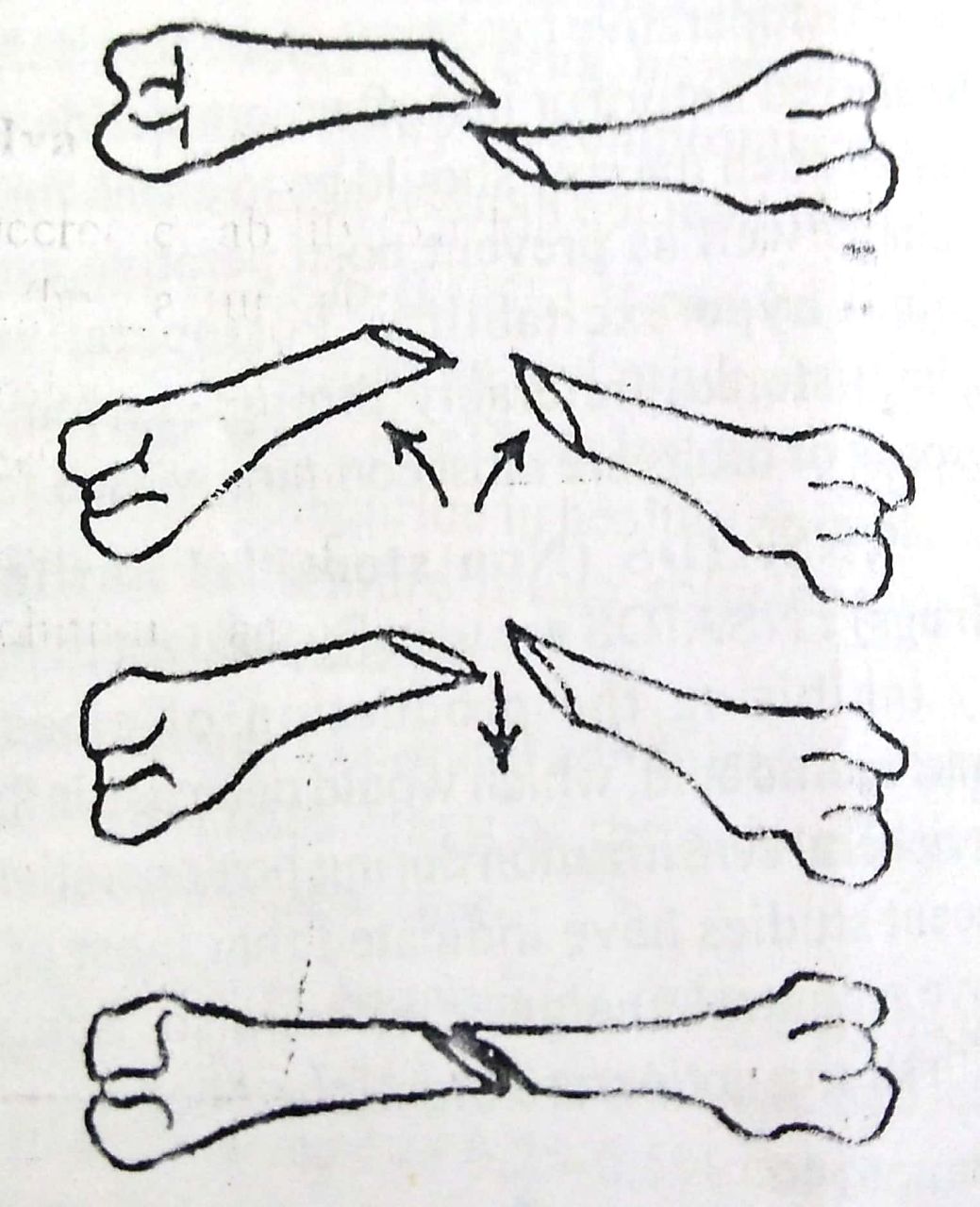 FRACTURE REDUCTION BY TOGGLING METHOD
DISADVANTAGES
Decreased ability to achieve anatomical realignment at the fracture site. 
Prolonged anaesthesia if the first reduction is not perfect and the procedure must be repeated. 
Development of fracture disease, if external fixation techniques
OPEN REDUCTION
Open reduction is achieved by exposing the fracture fragments through an incision

 Open reduction is done primarily along with internal fixation, although at times external fixation is used.
INDICATIONS
Fractures with severe comminution 
Severe overriding of fracture fragments.
TECHNIQUE
Under general anaesthesia, the fracture site is opened through a standard surgical approach. 
Fracture fragments are exteriorized and reduction can be achieved, manually or with the help of bone clamps, by traction or toggling method.
.
ADVANTAGES :
  Fracture fragments can be directly visualized
  Manipulation is easy 
  Soft tissue interposition between the segments can be avoided. 
DISADVANTAGES :
  Additional tissue trauma due to surgical incision.
  Chances of getting infection is also more.